Epítome sobre os inimigos invisíveis nas tecnologias digitalmente transformadoras
Raphael BastosÁREA 31 HACKERSPACE
ADESG/MG - CEPE 2019
Belo Horizonte, 10 de junho de 2019
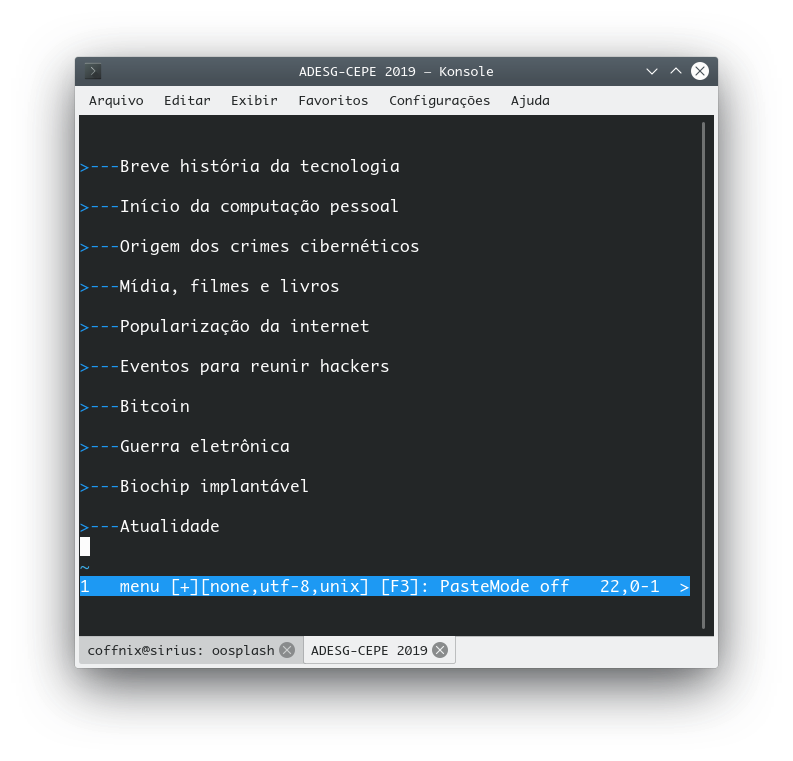 Menu
Antecedentes
* Padre Landell de Moura (1861~1928)
- telefone sem fio
- telegrafo sem fio
- trasmissor de ondas

* Isac Asimov
* Steve Jobs
What this is?
Hacker vs Cracker
Existe segurança Digital?
Defesa Cibernética
Guerra Eletrônica
Deep web vs WWW
Internet das coisas
Blockchain
Biohacking e biotecnologia
Início da computação pessoal
Início da computação pessoal





(Bill Gates 31/01/1976)
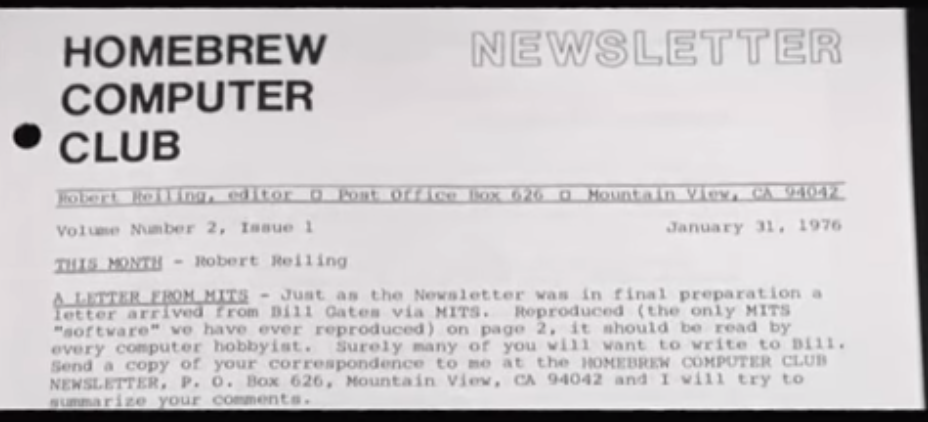 Bluebox (Phreaker)
Criado por John Draper, vendido por Steve Wozniak e Steve Jobs




Origem dos crimes cibernéticos (1972)
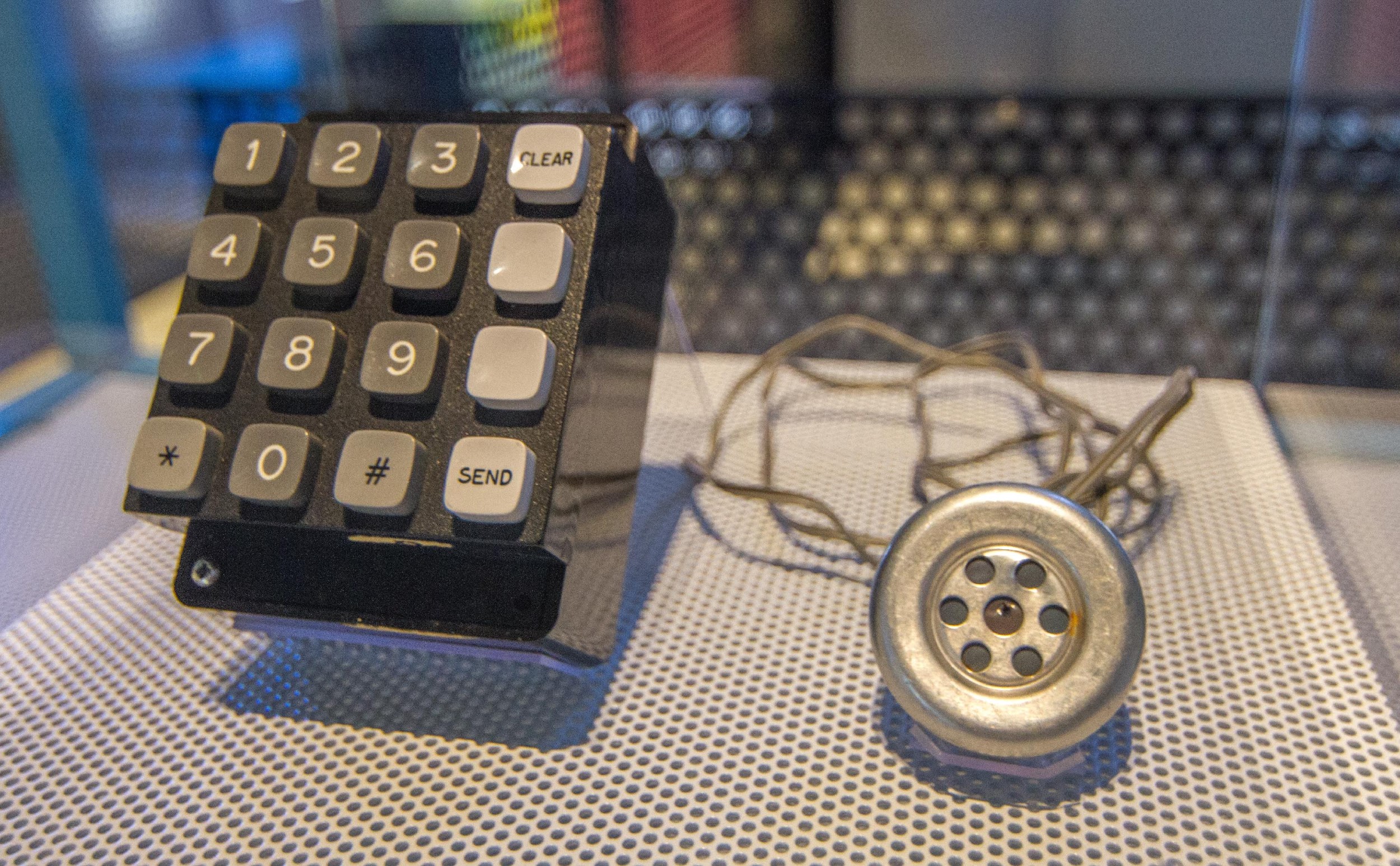 Mídia, filmes e livros
Anos 80 e 90
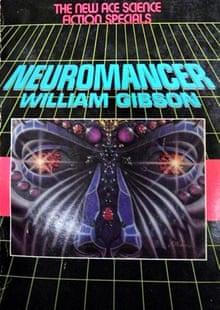 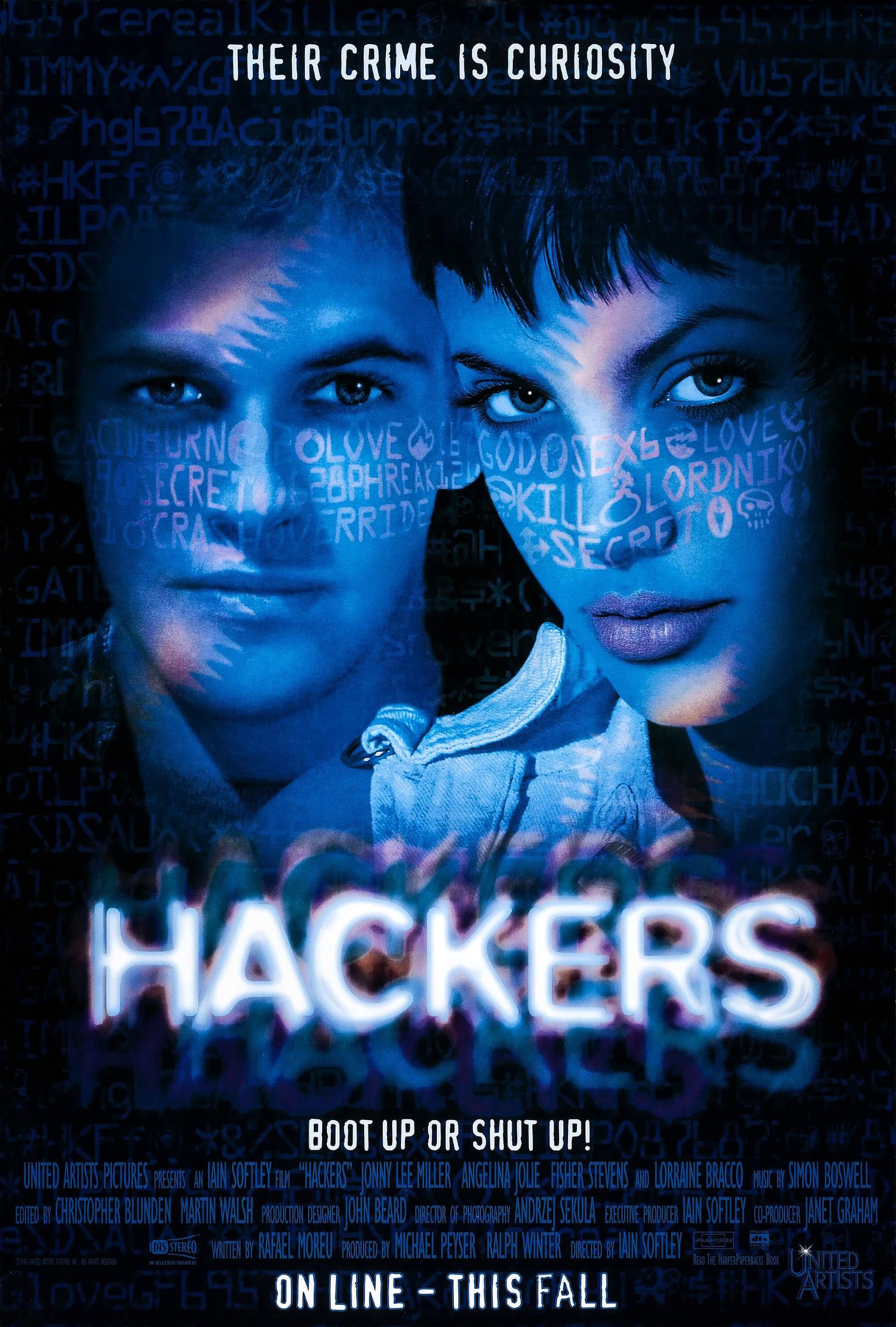 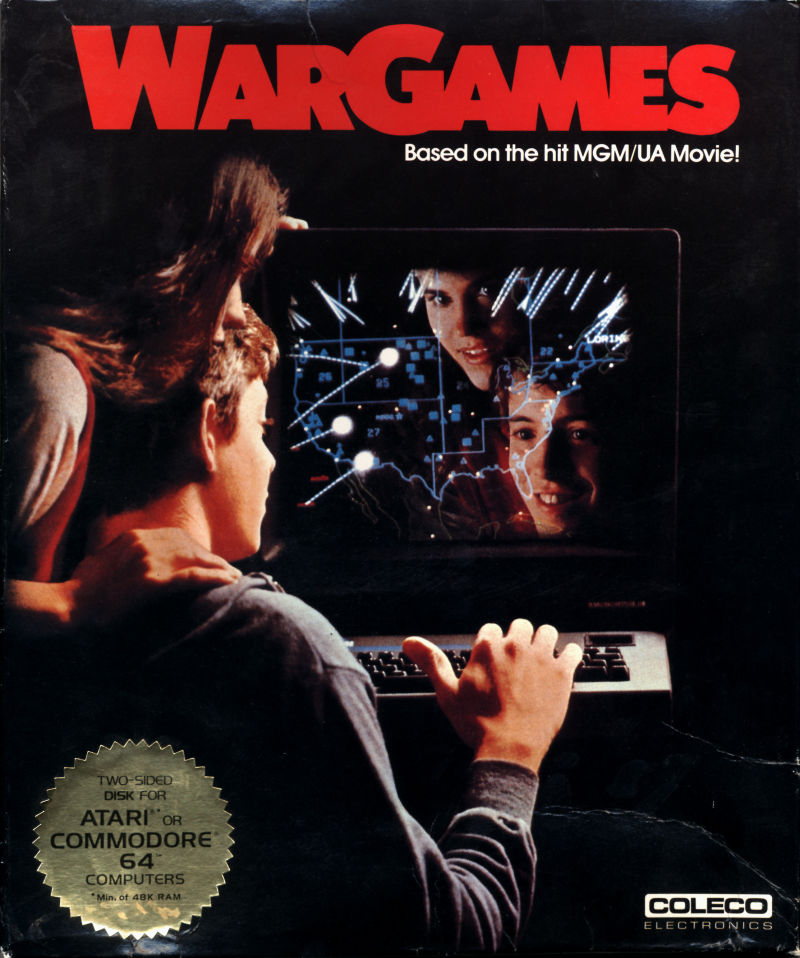 Mídia, filmes e livros
Anos 2000
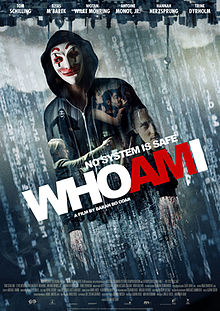 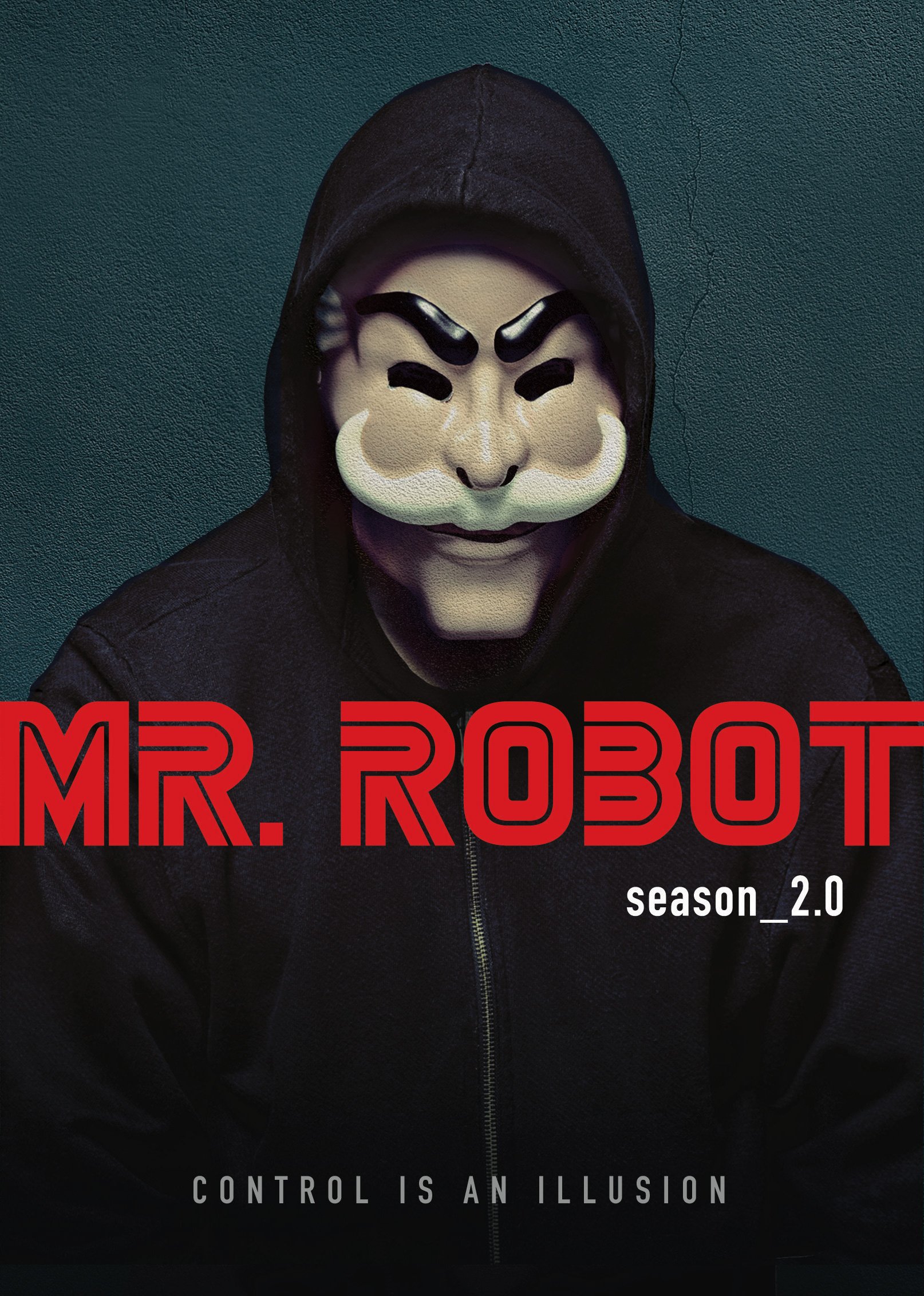 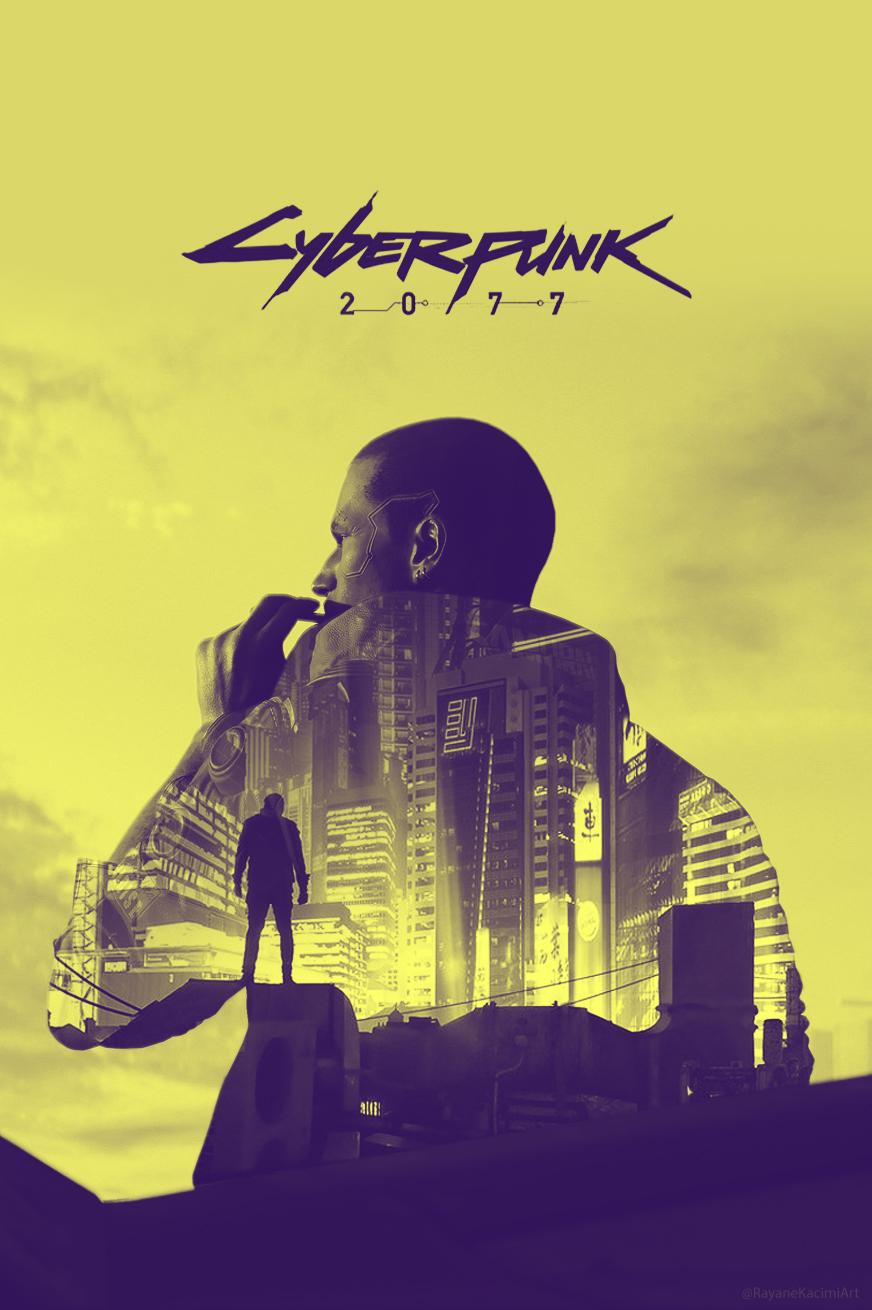 Popularização da internet (Anos 90)
- Software Open Source
- Linux
- A maior criação dos hackers foi a internet
DEFCON
- Primeira edição: 09/05/1993 - Las Vegas




Uma das maiores conferências hacker do mundo
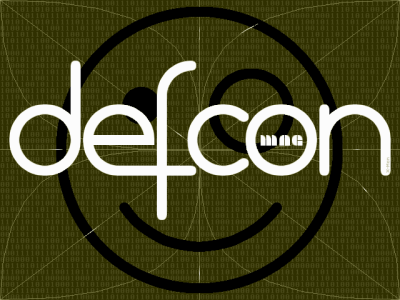 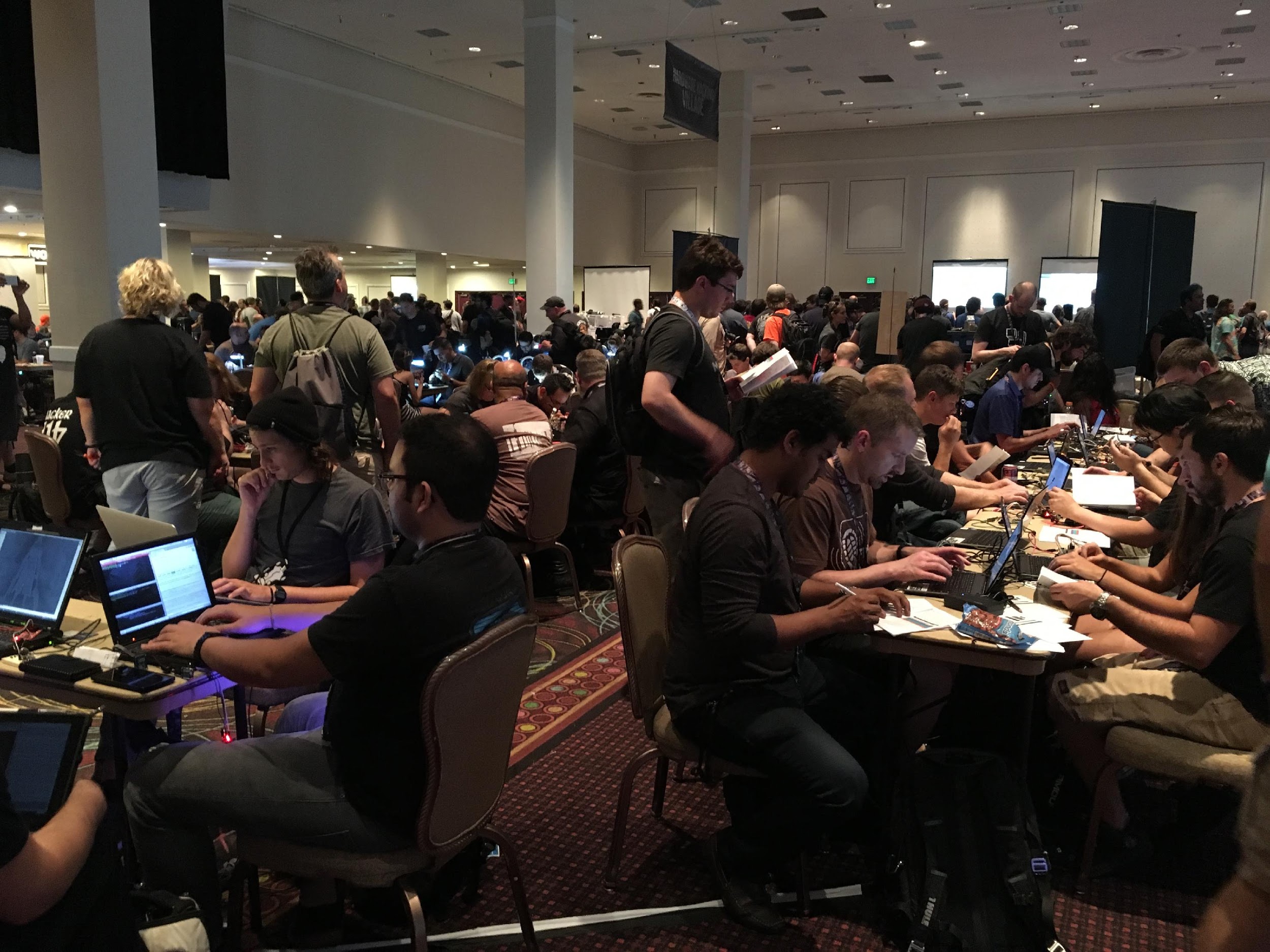 Conferências brasileiras
- H2HC (Hackers to Hackers Conference)



- BHACK Conference
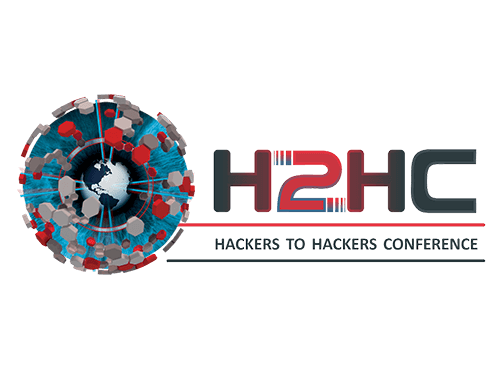 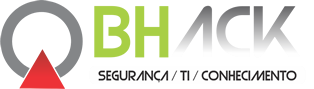 Provedores de BBS e internet
- Comercialização iniciada nos anos 90


Desde 2006 são maioria as Datas wherehouse (nuvem)
Kevin Mitnick
- Preso em 15/02/1995
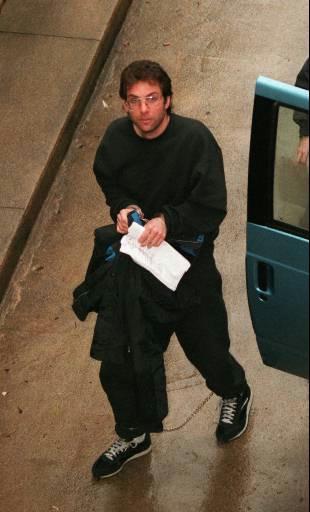 Wikileaks
Fundado em 04/10/2006
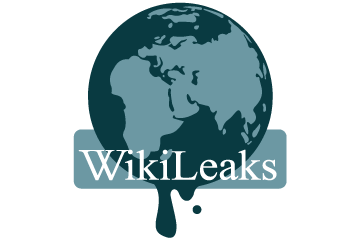 Bitcoin/Blockchain
Criado em 2008 por Satoshi Nakamoto

identidade desconhecida
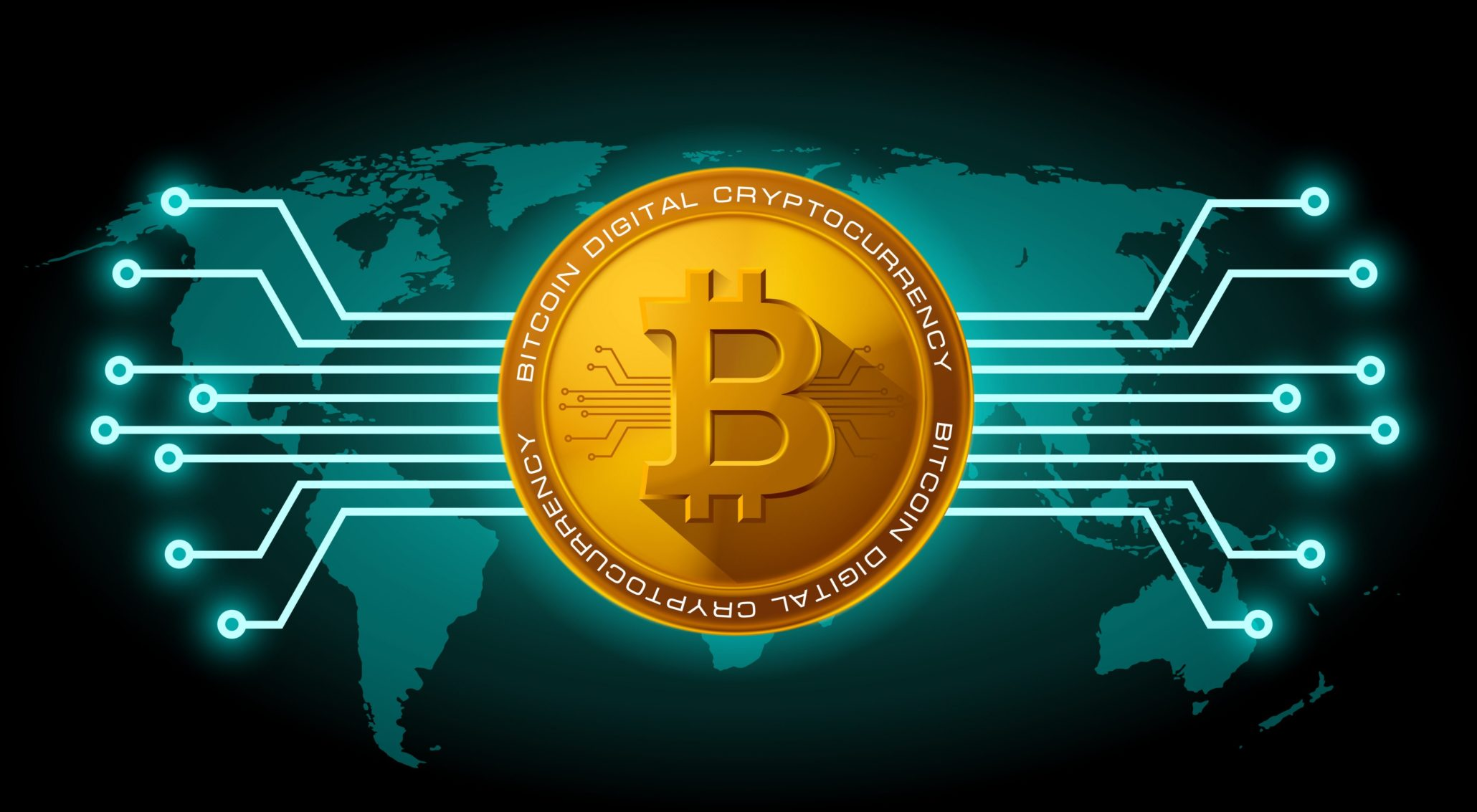 Guerra Eletrônica
Operação aurora (2009)




Primeiro ataque sofisticado financiado por um estado (China vs empresas americanas)
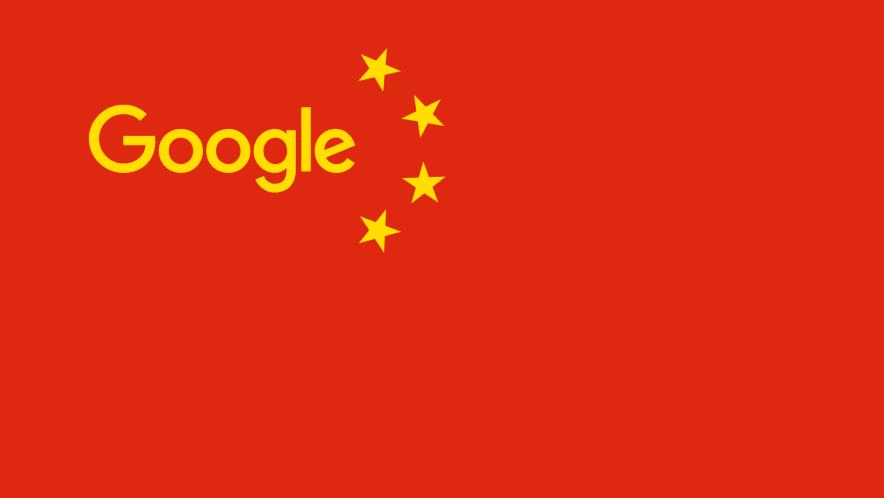 Guerra Eletrônica
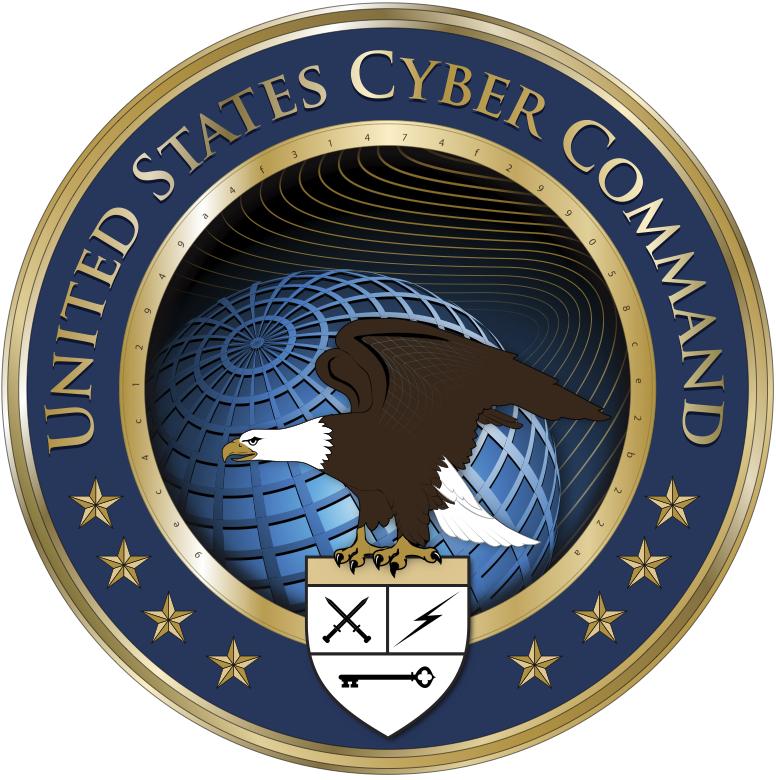 Comando cibernético dos EUA (criado em 2009)

Donald Trump decidiu em 2017 elevar o status do comando cibernético à mesma categoria das divisões do Pentágono dedicadas ao combate a ciberataque
Guerra Eletrônica
Stuxnet (2010)



Vírus desenvolvido em parceria entre EUA e Israel para sabotar uma usina de enriquecimento de urânio no Irã
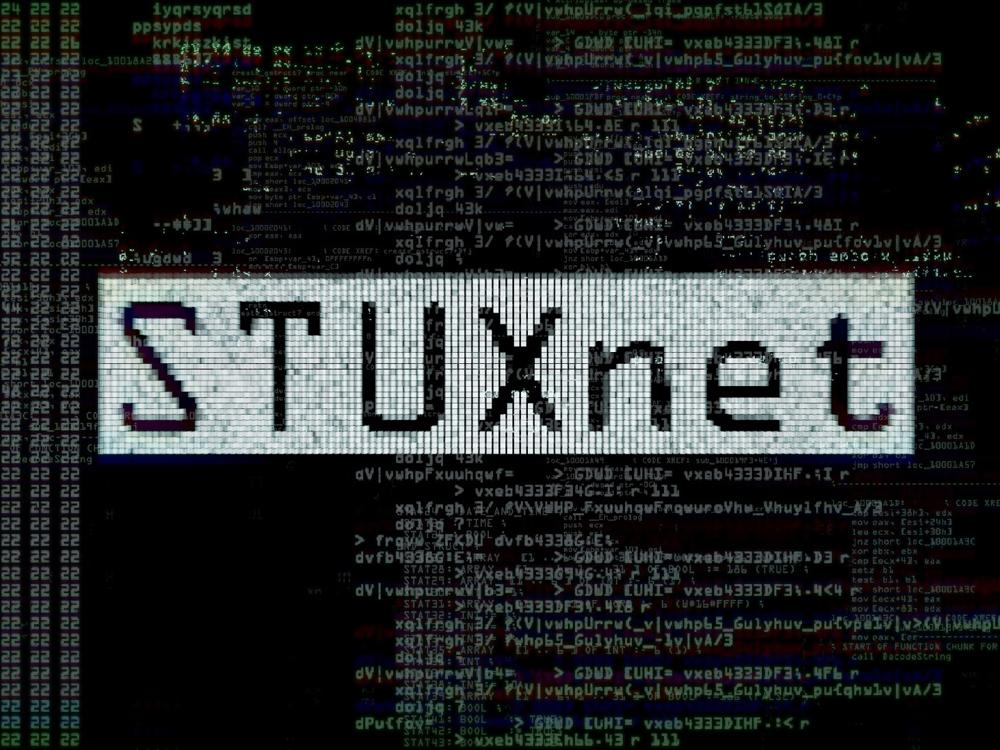 Guerra Eletrônica
Edward Snowden (2013)

Tornou públicos detalhes de vários programas que constituem o sistema de vigilância global da NSA americana
Guerra Eletrônica
Huawei
Israel bombardeia
Deep Web e Dark Web
The TOR Project foi desenvolvido em 2002
Browser (firefox modificado)
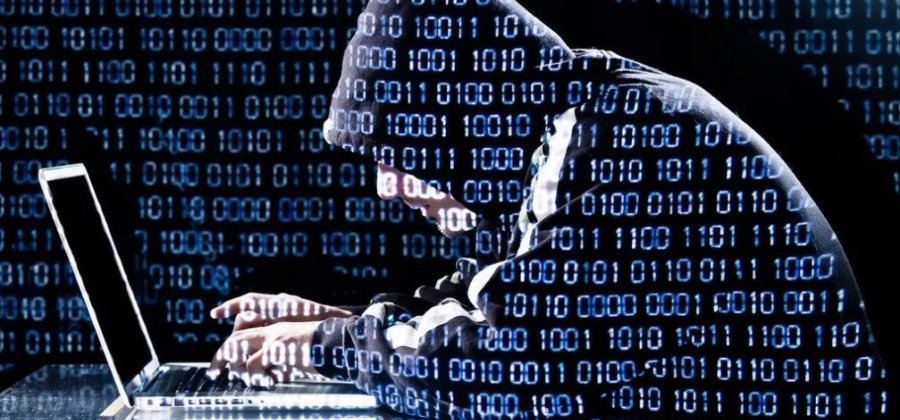 Router Backdoor
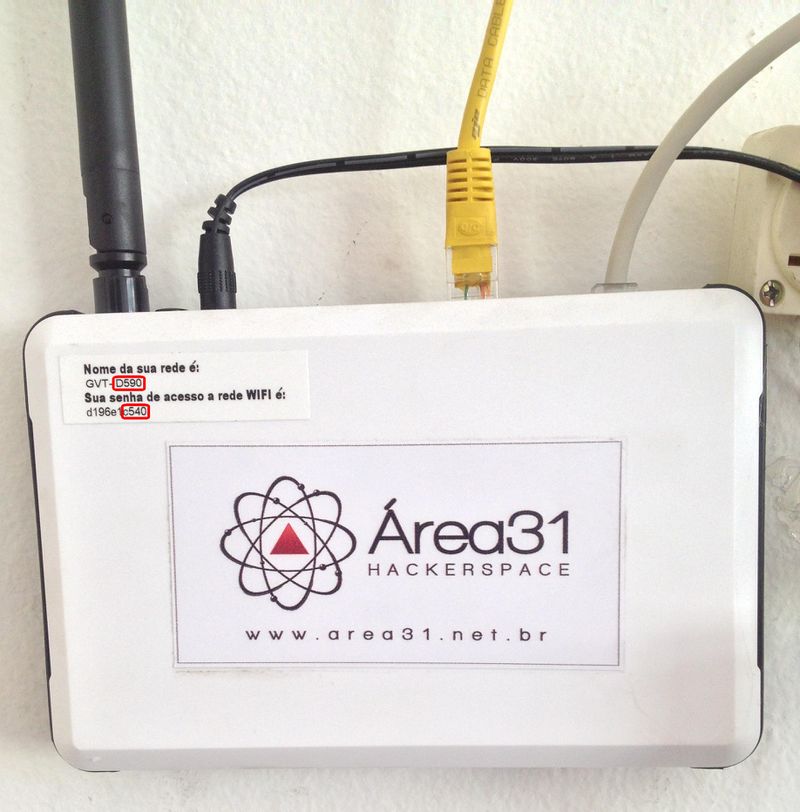 Router Backdoor
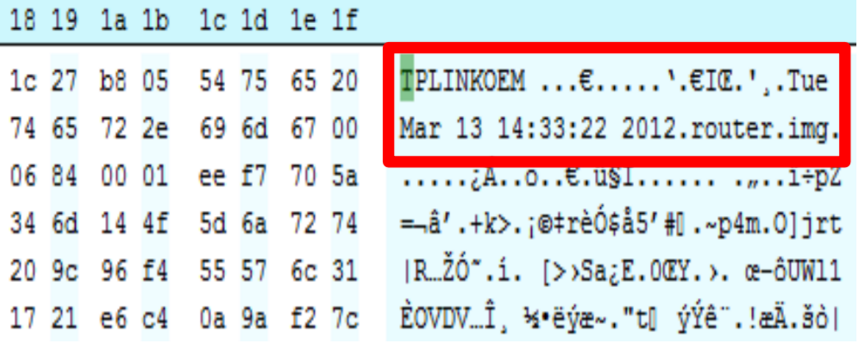 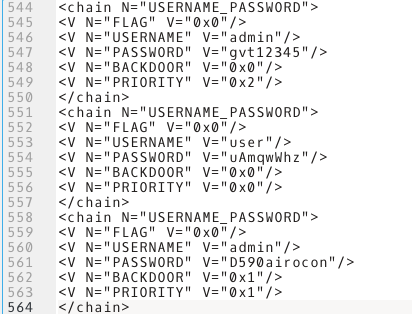 Router Backdoor
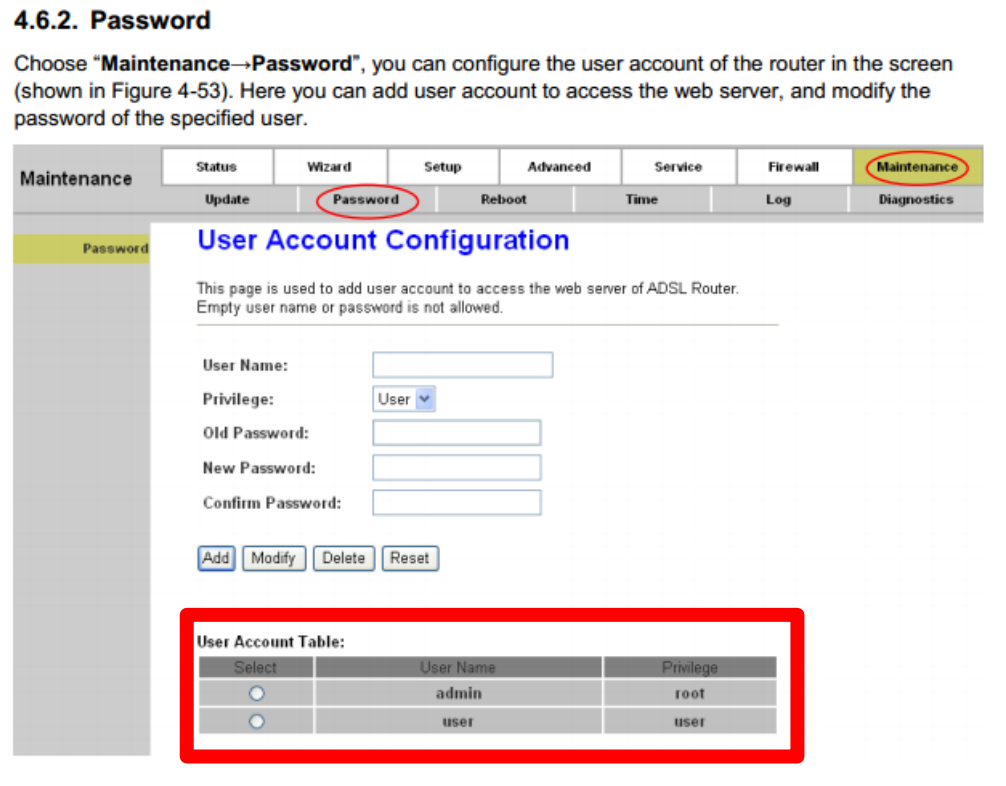 Router Backdoor
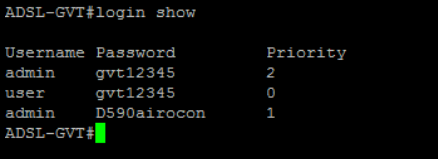 Router Backdoor
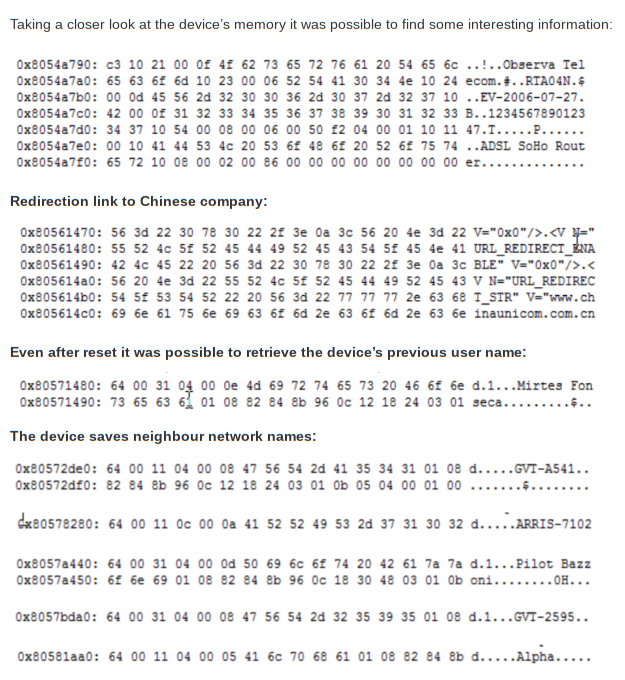 Router Backdoor
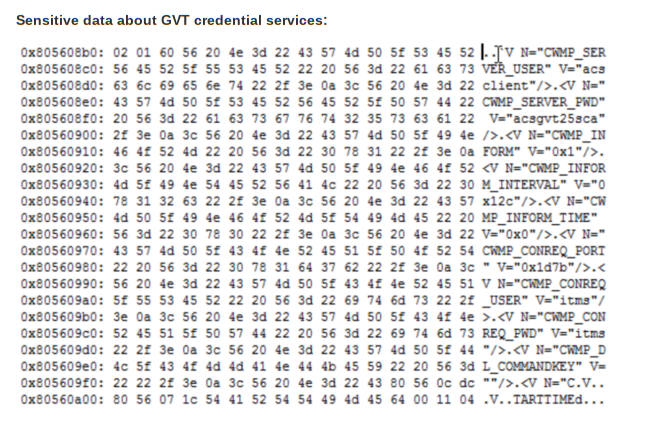 Router Backdoor
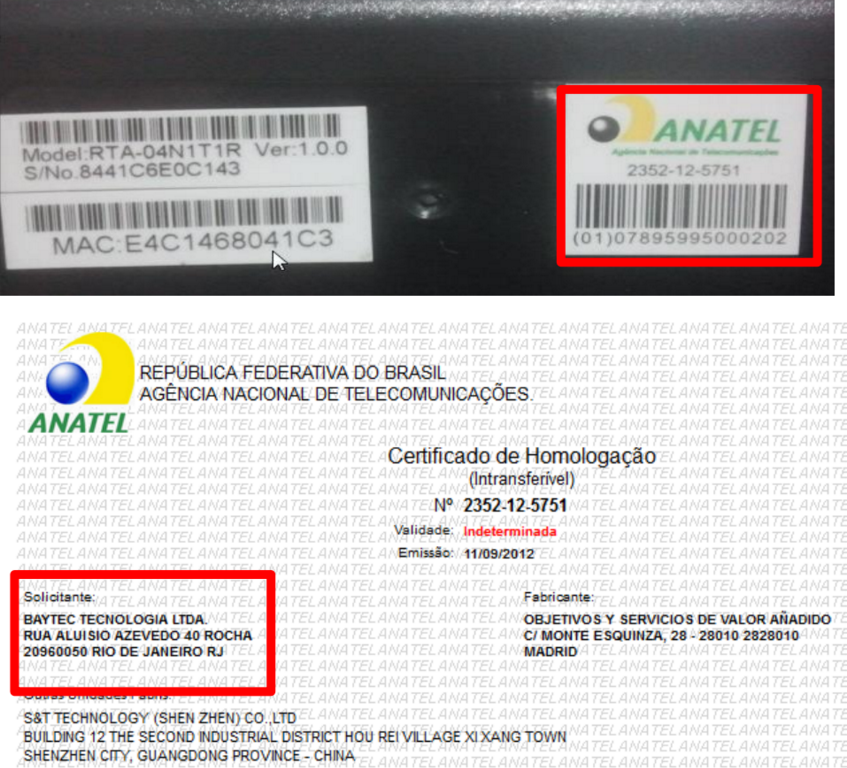 Router Backdoor
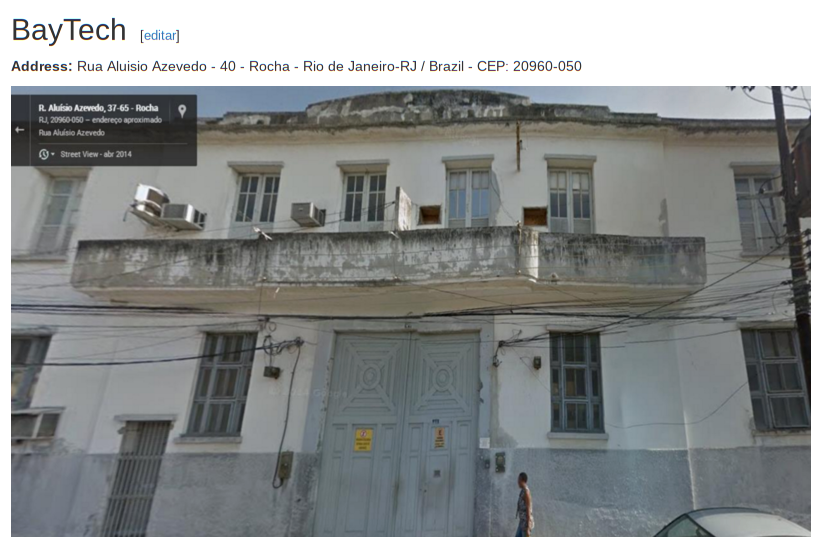 Router Backdoor
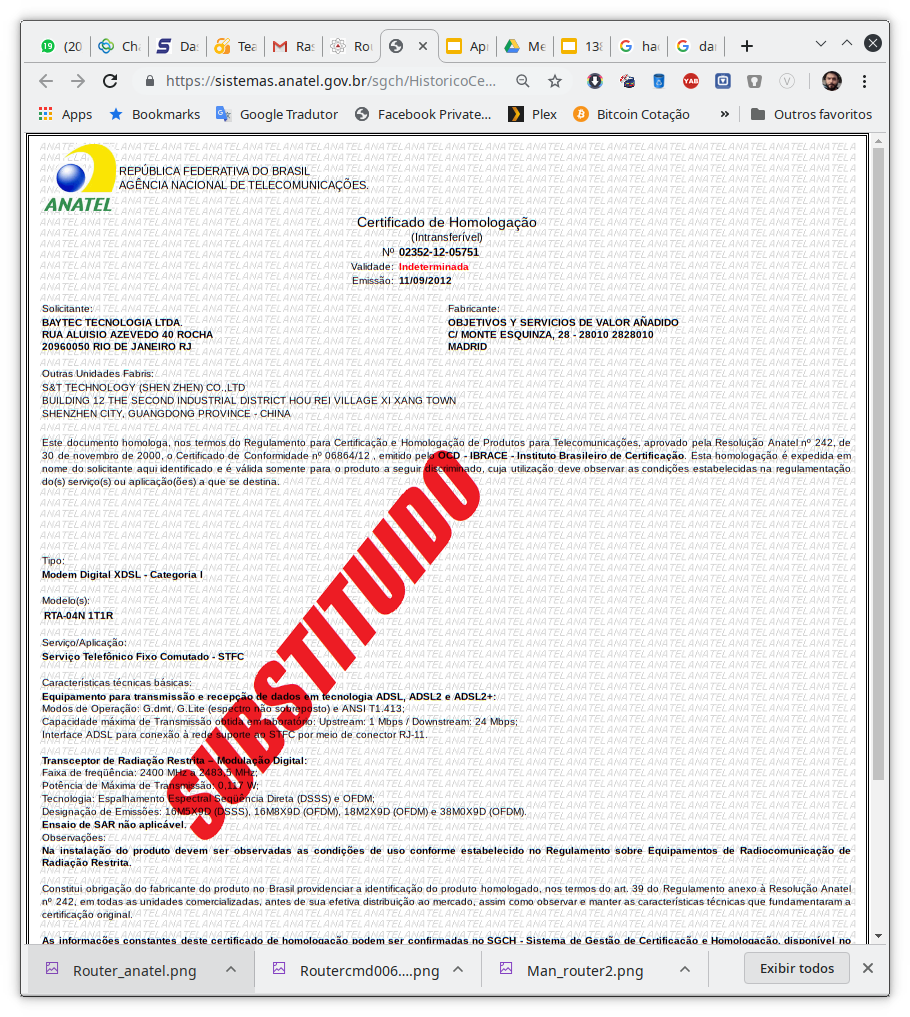 Internet das coisas
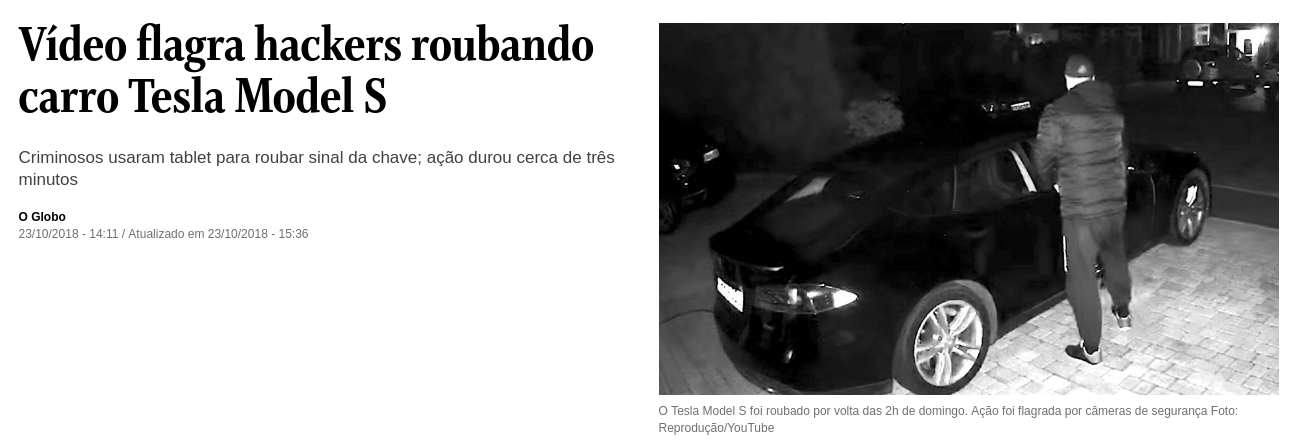 Biochip implantável
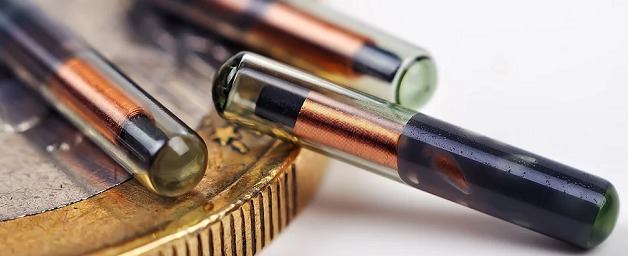 Biohacking
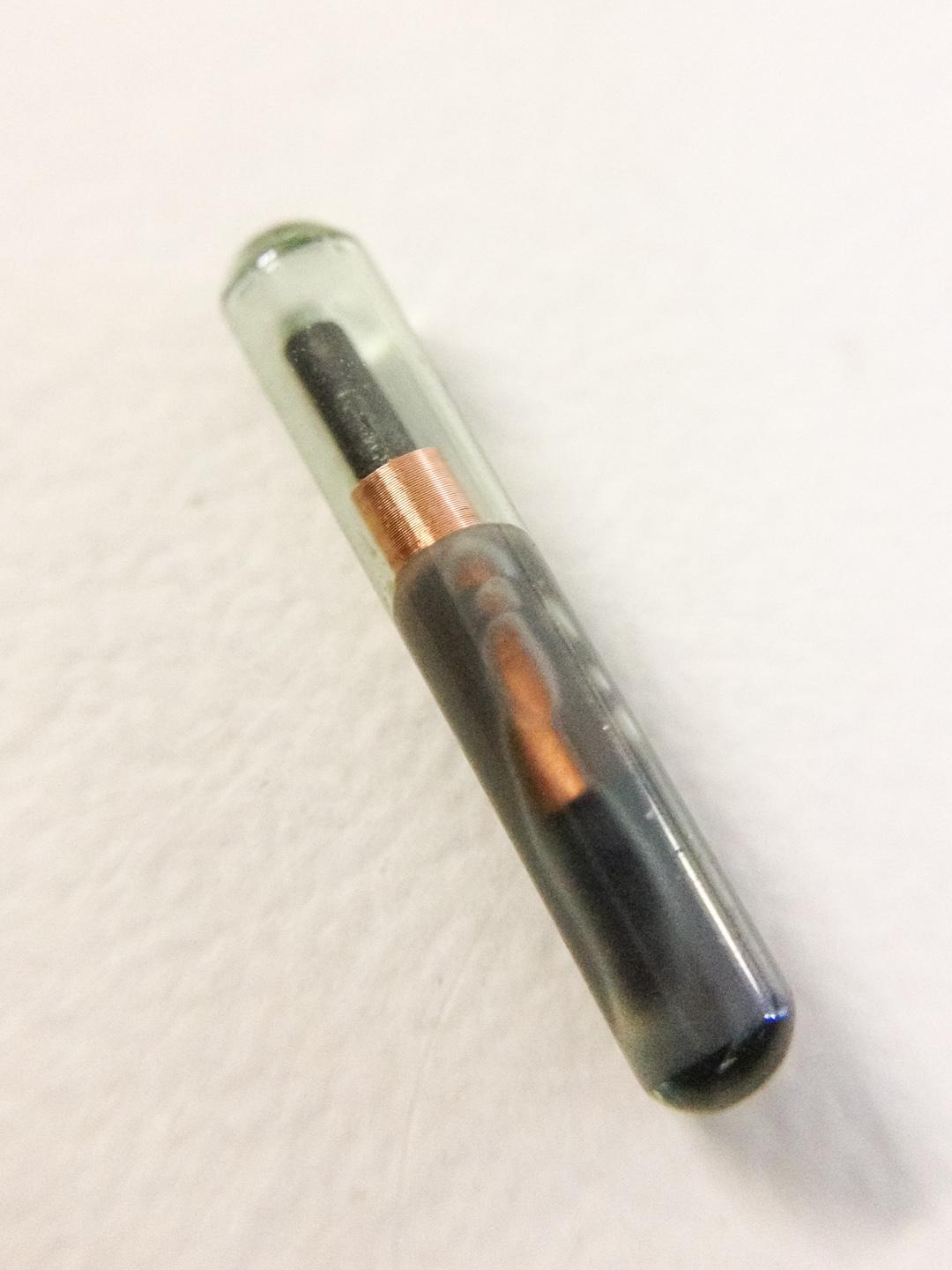 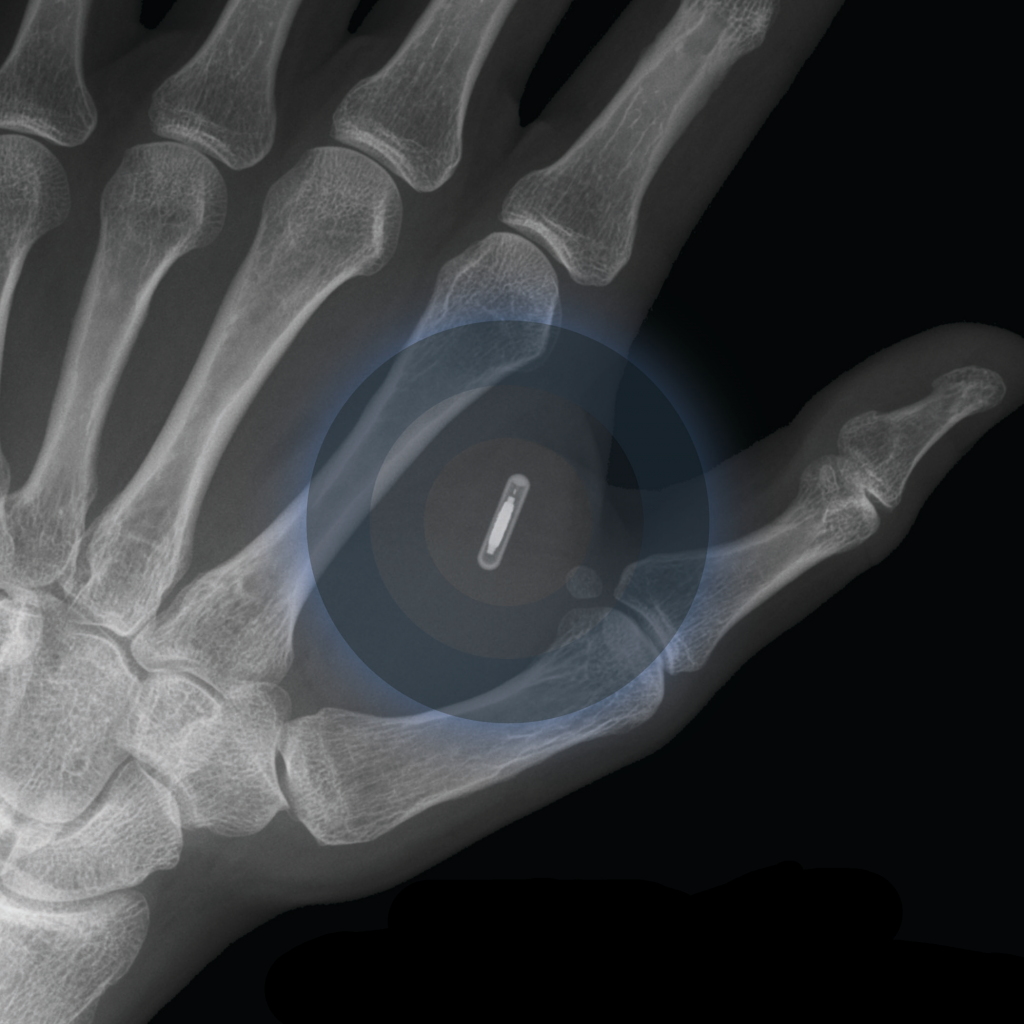 Biochip implantável
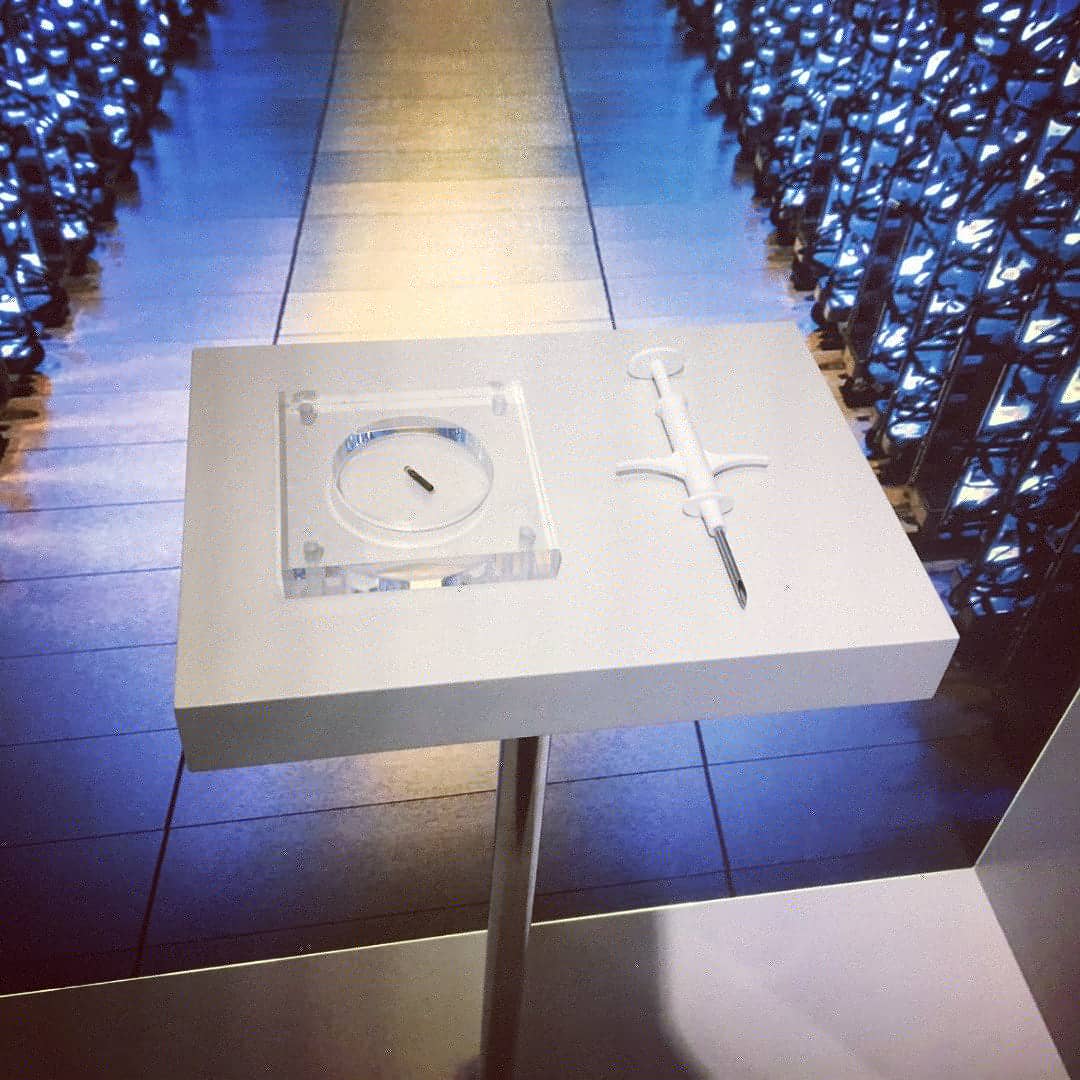 Biochip implantável
Especificações:
- Identificador único e imutável
- 888 bytes de memória programável
- Compatível com ISO 14443-A
- Cilindro de 2x12 milímetros
- Frequência de operação RFID: 125 KHz
- Frequência de operação NFC: 13.56 MHz
- NFC compatível com tipo 2
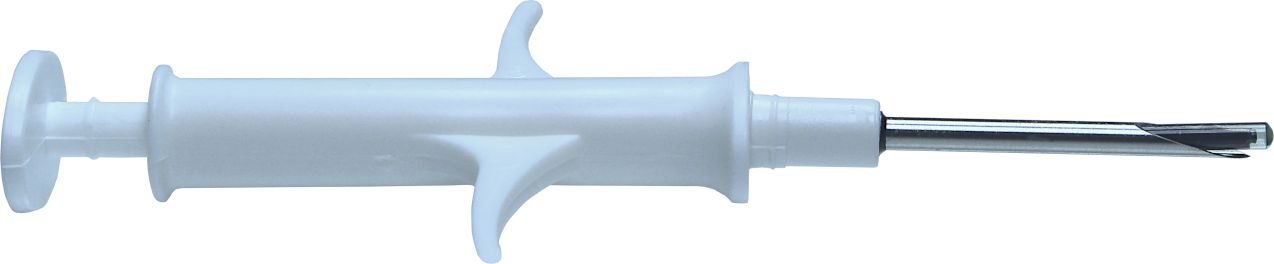 Biochip implantável
Biochip flexível
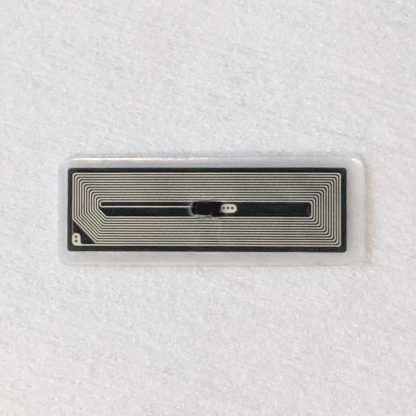 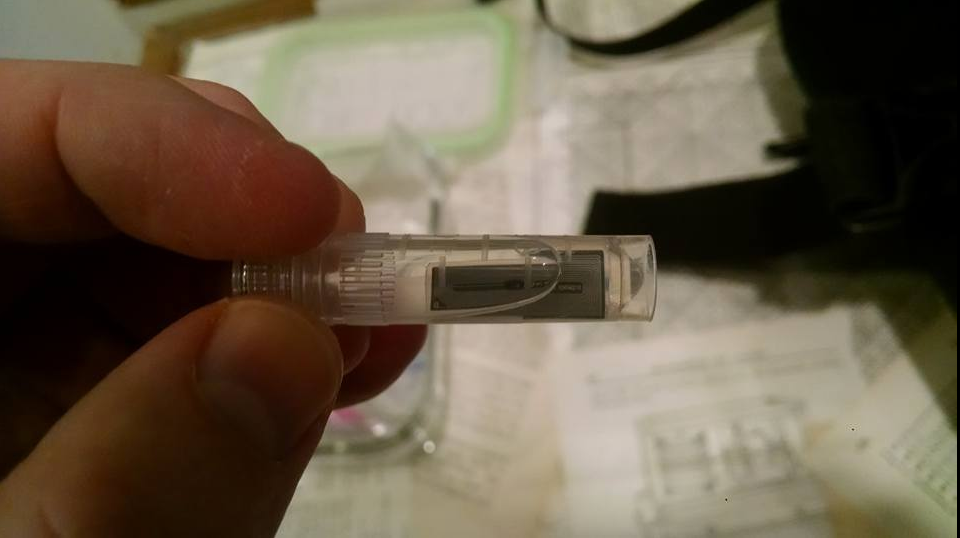 Biochip implantável
Biochip flexível
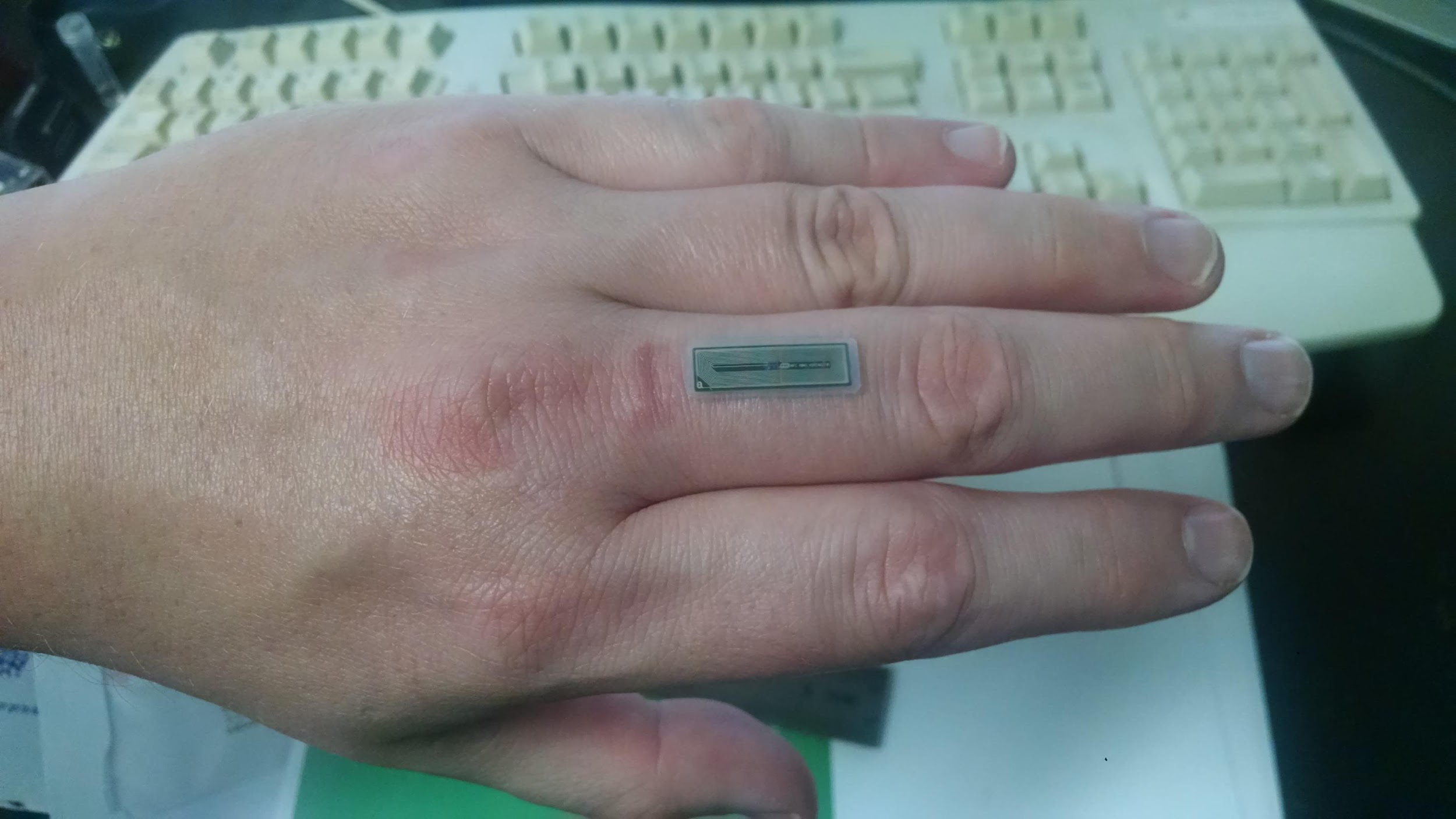 Biochip implantável
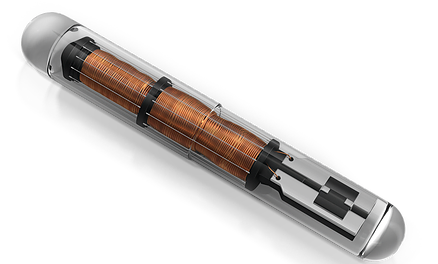 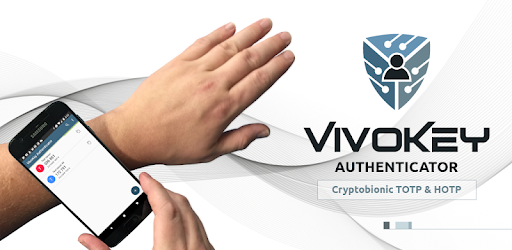 Biochip implantável
Funcionamento
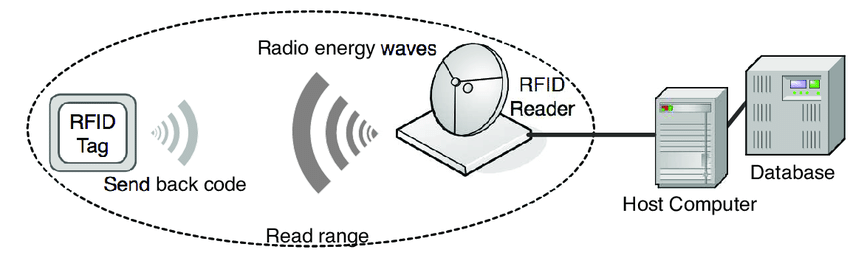 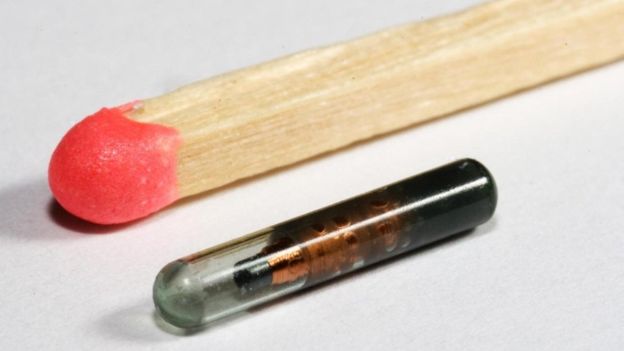 Biochip implantável
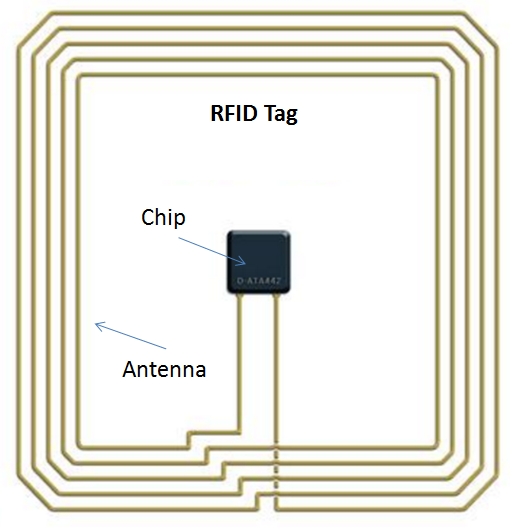 Biochip implantável
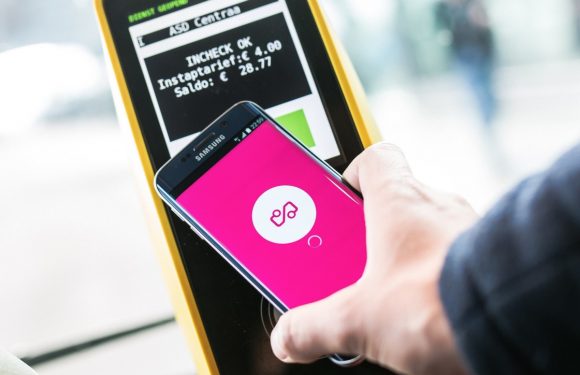 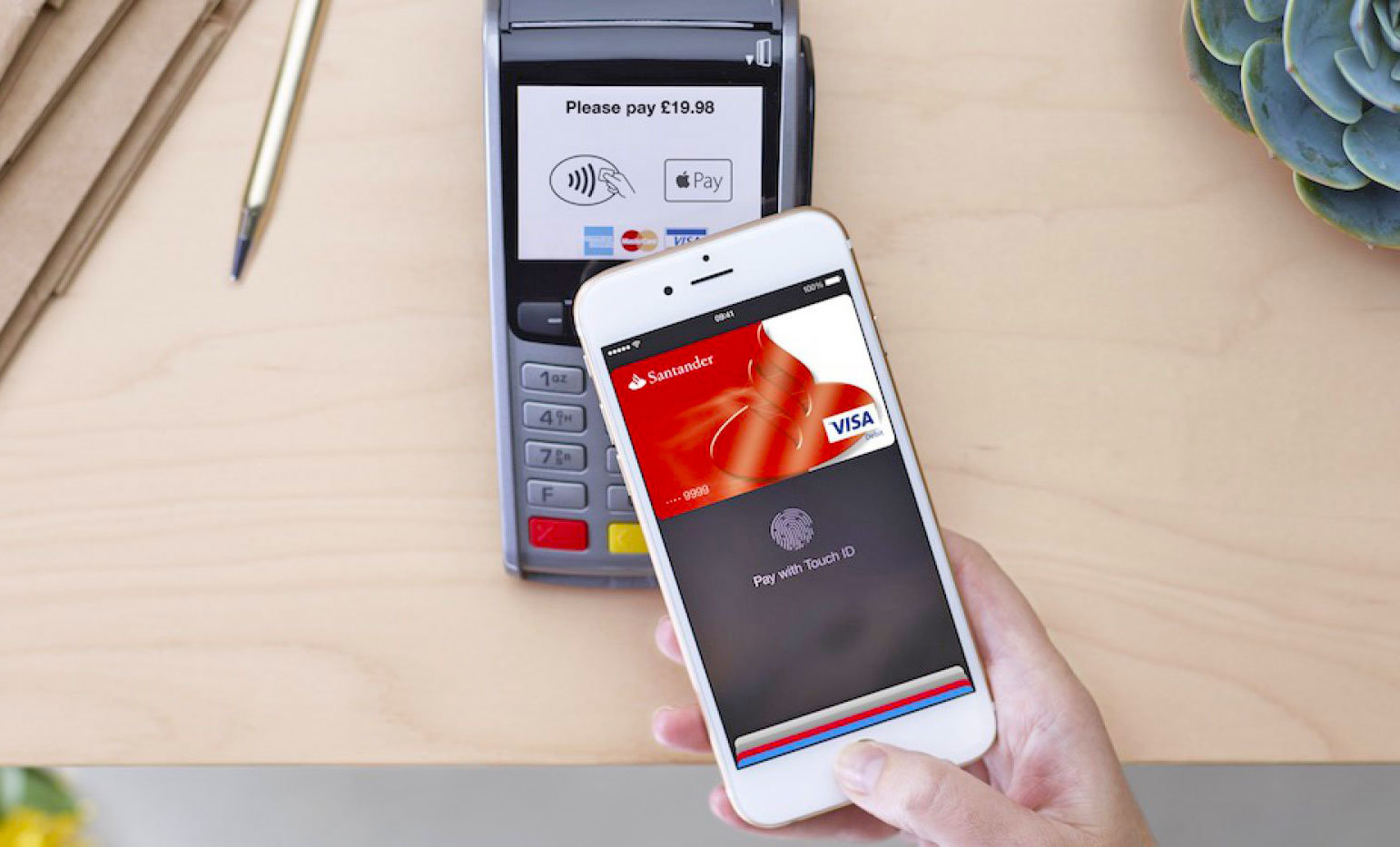 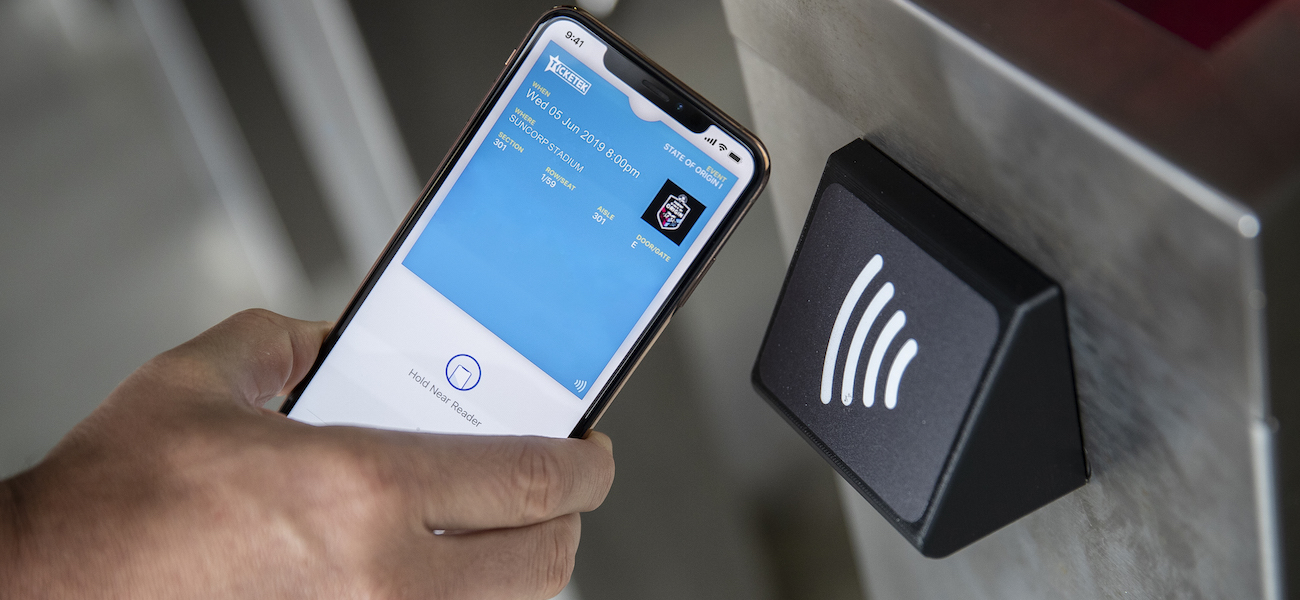 Biochip implantável
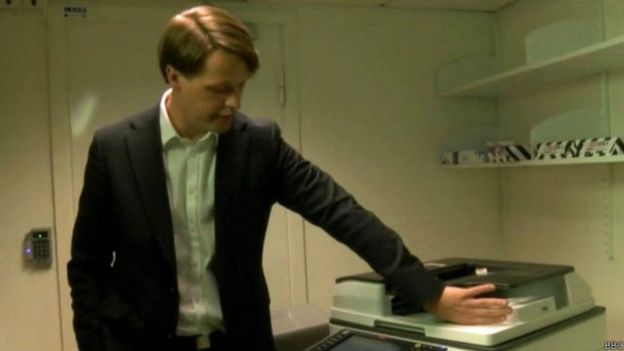 Biochip implantável
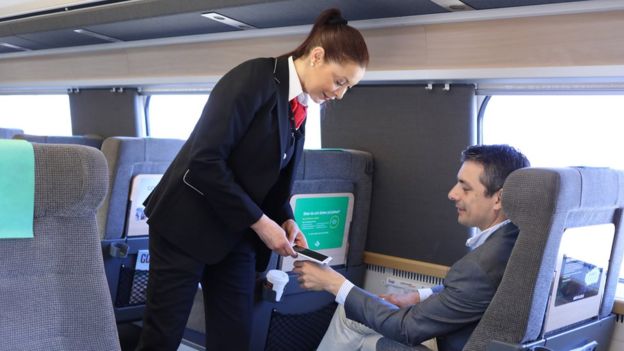 Biochip implantável
Smart Gun
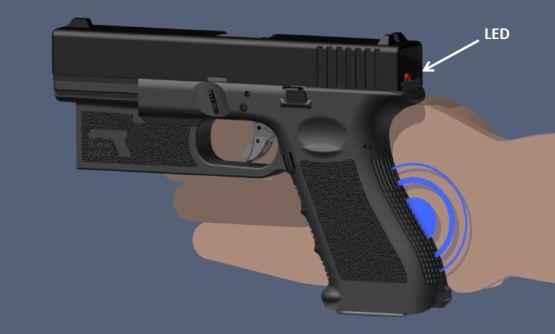 Biochip implantável
Smart Gun
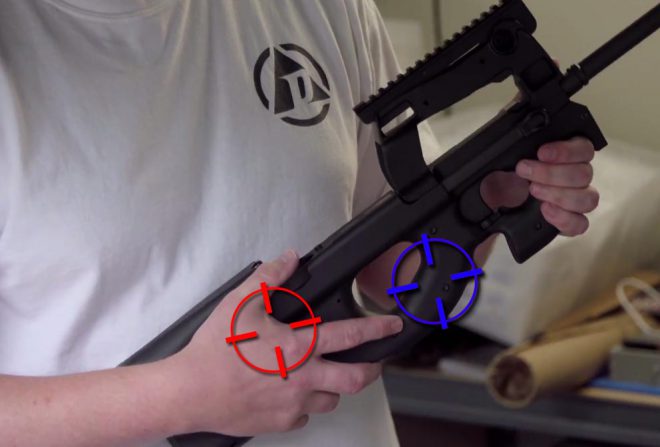 Biochip implantável
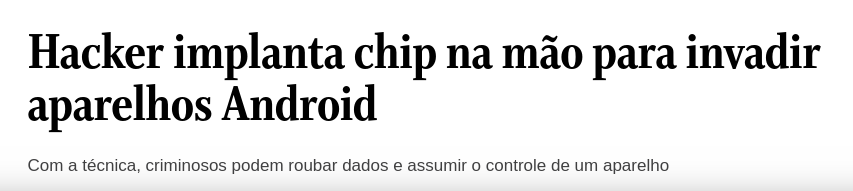 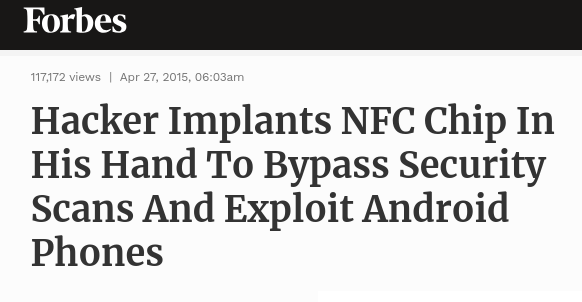 Biochip implantável
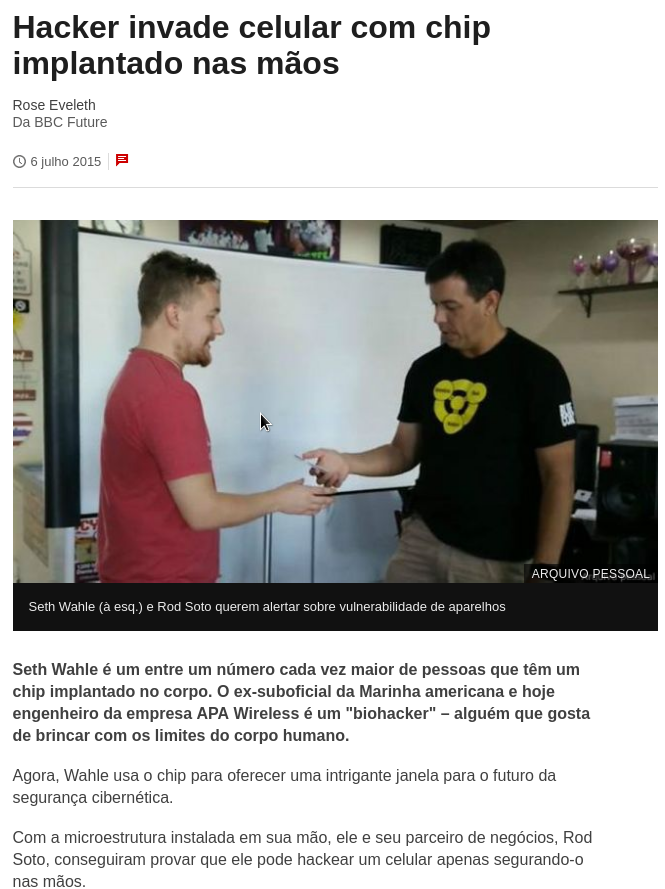 Atualidade
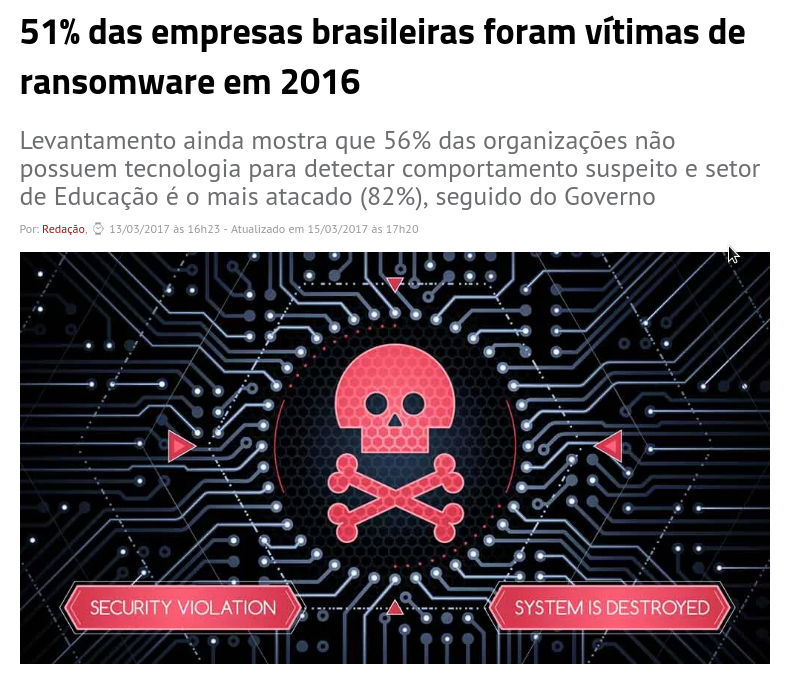 Atualidade
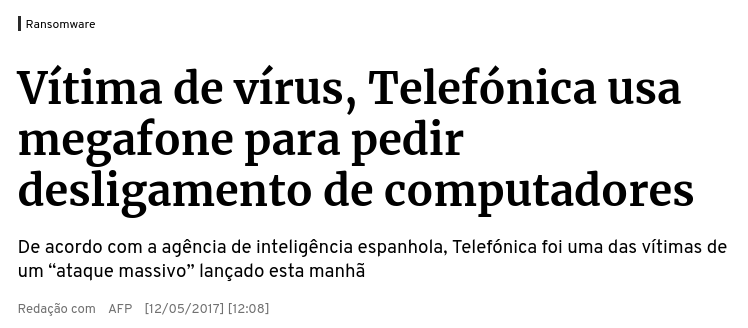 Atualidade
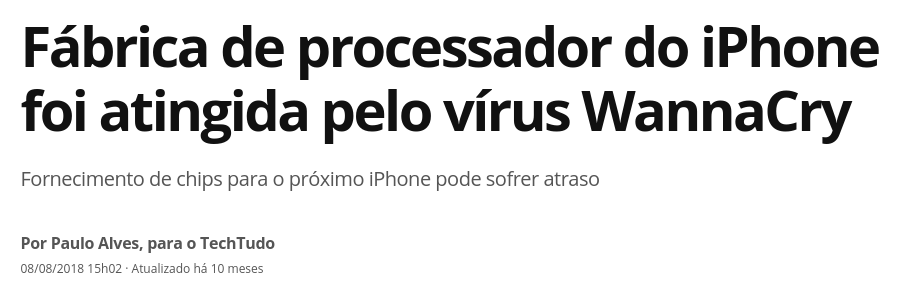 Atualidade
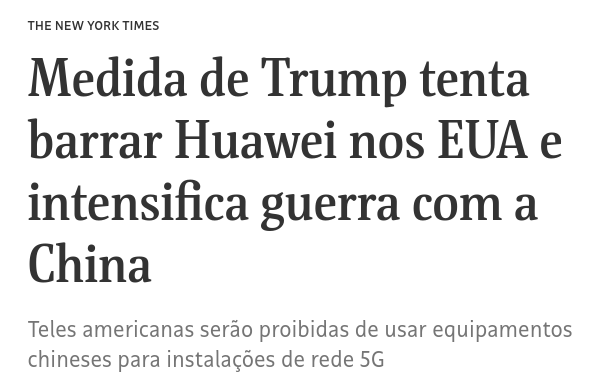 Atualidade
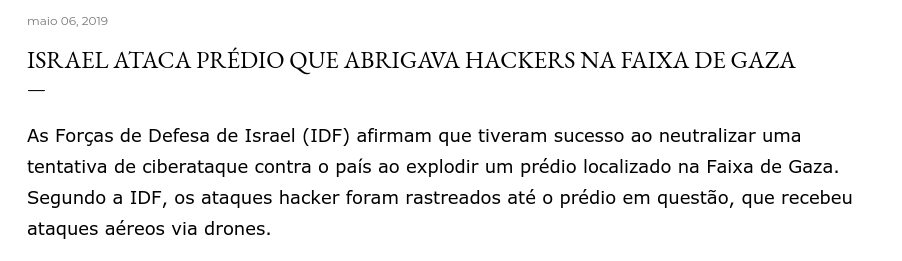 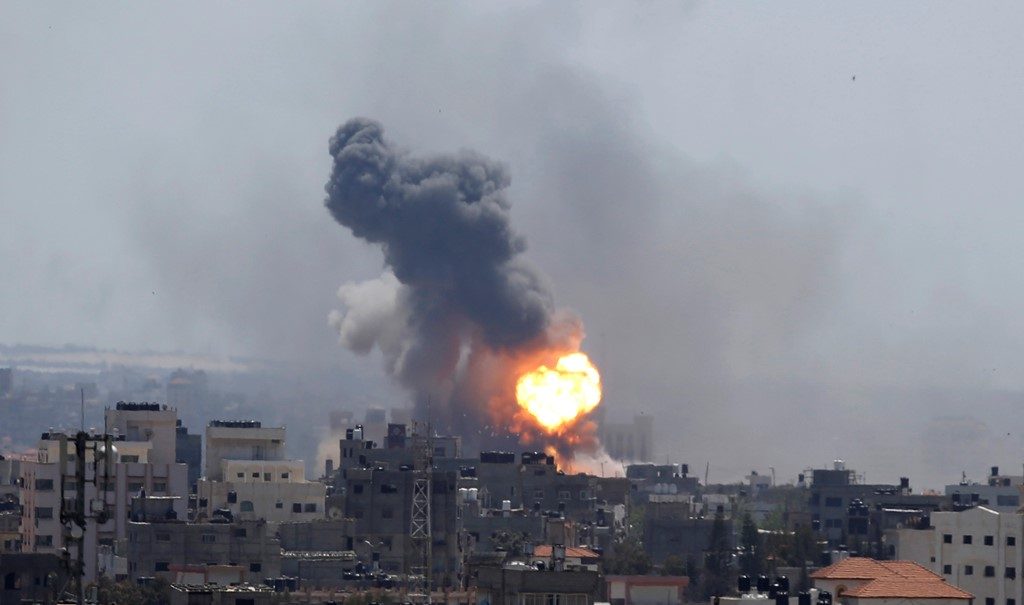 Atualidade
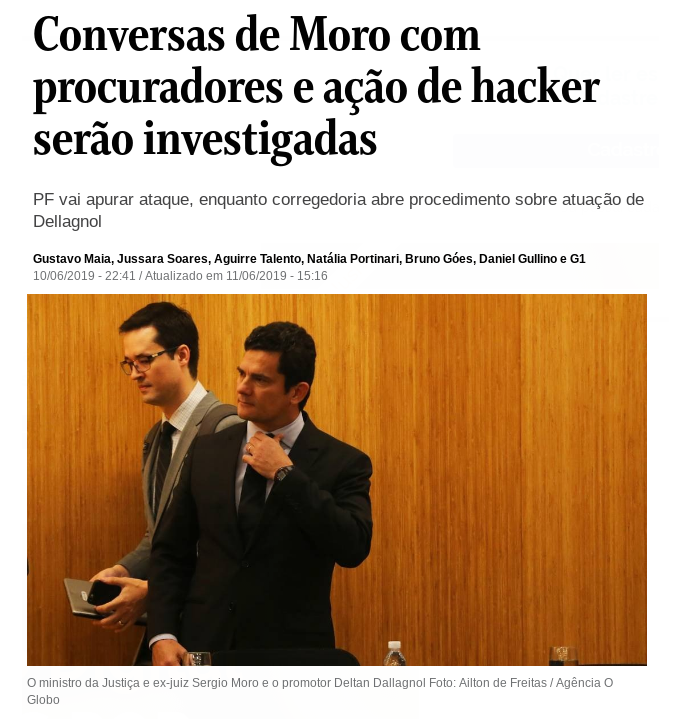 Atualidade
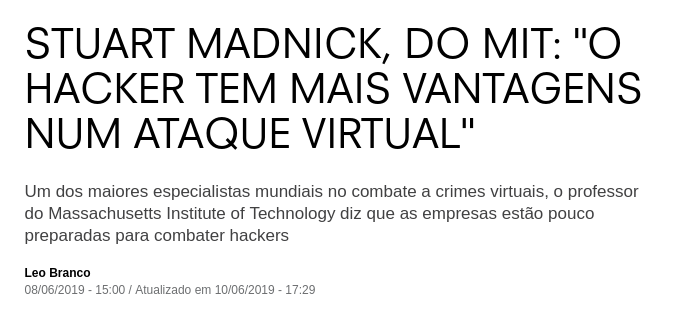 ,
https://www.senado.gov.br/noticias/Jornal/emdiscussao/defesa-nacional/razoes-para-a-implementaao-da-estrategia-nacional-de-defesa/inimigos-invisiveis-a-guerra-cibernetica.aspx
http://www.defesanet.com.br/cyberwar/noticia/29114/O-maior-evento-brasileiro-de-Defesa-Cibernetica--Comunicacoes-e-Guerra-Eletronica/